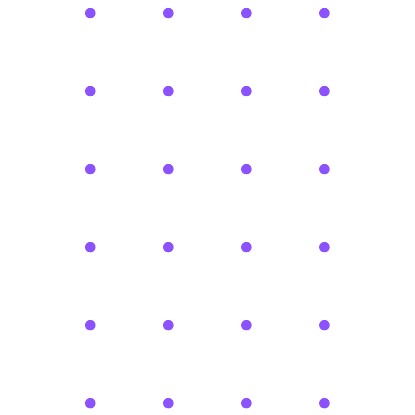 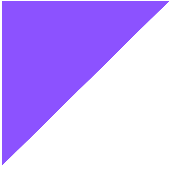 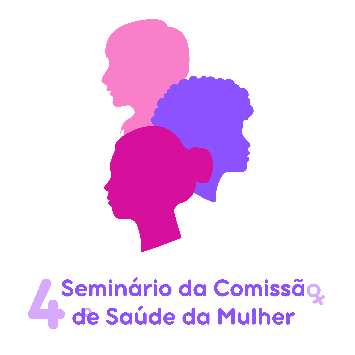 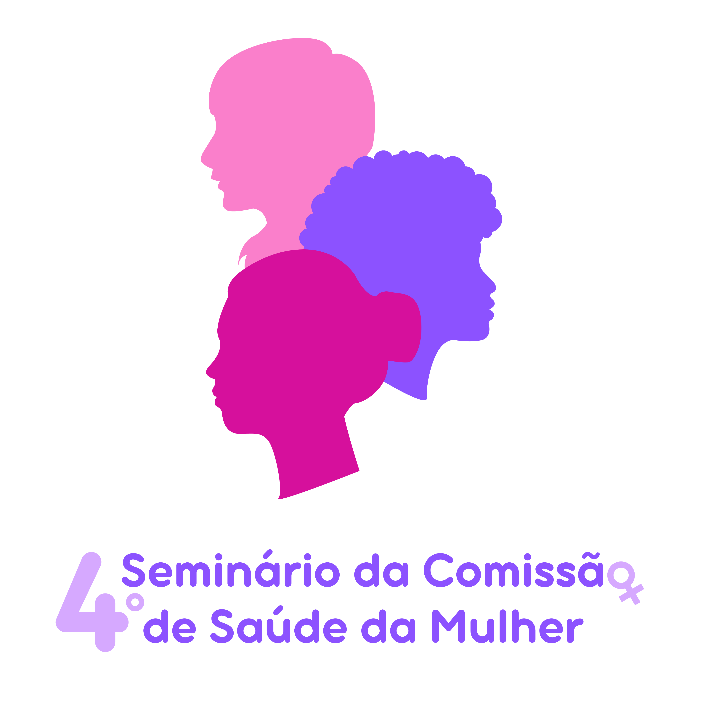 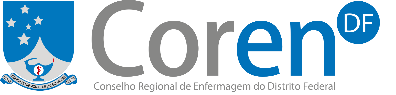 TÍTULO
AUTORES
INTRODUÇÃO
Objetivo(s)
método
.
Resultados
DESCRITORES
Referências
Afiliações Institucionais